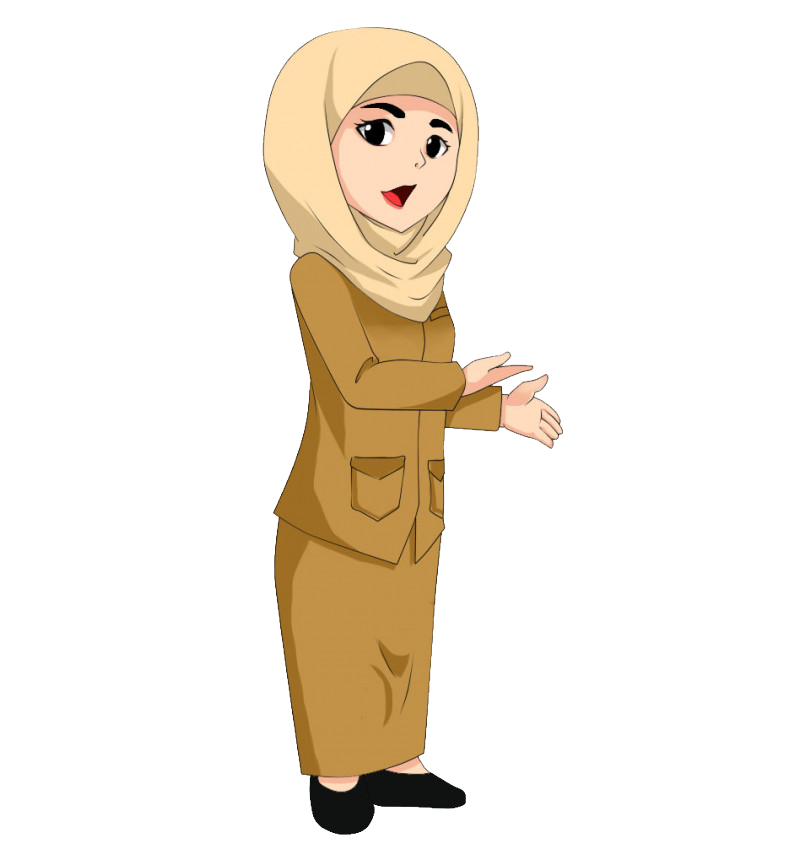 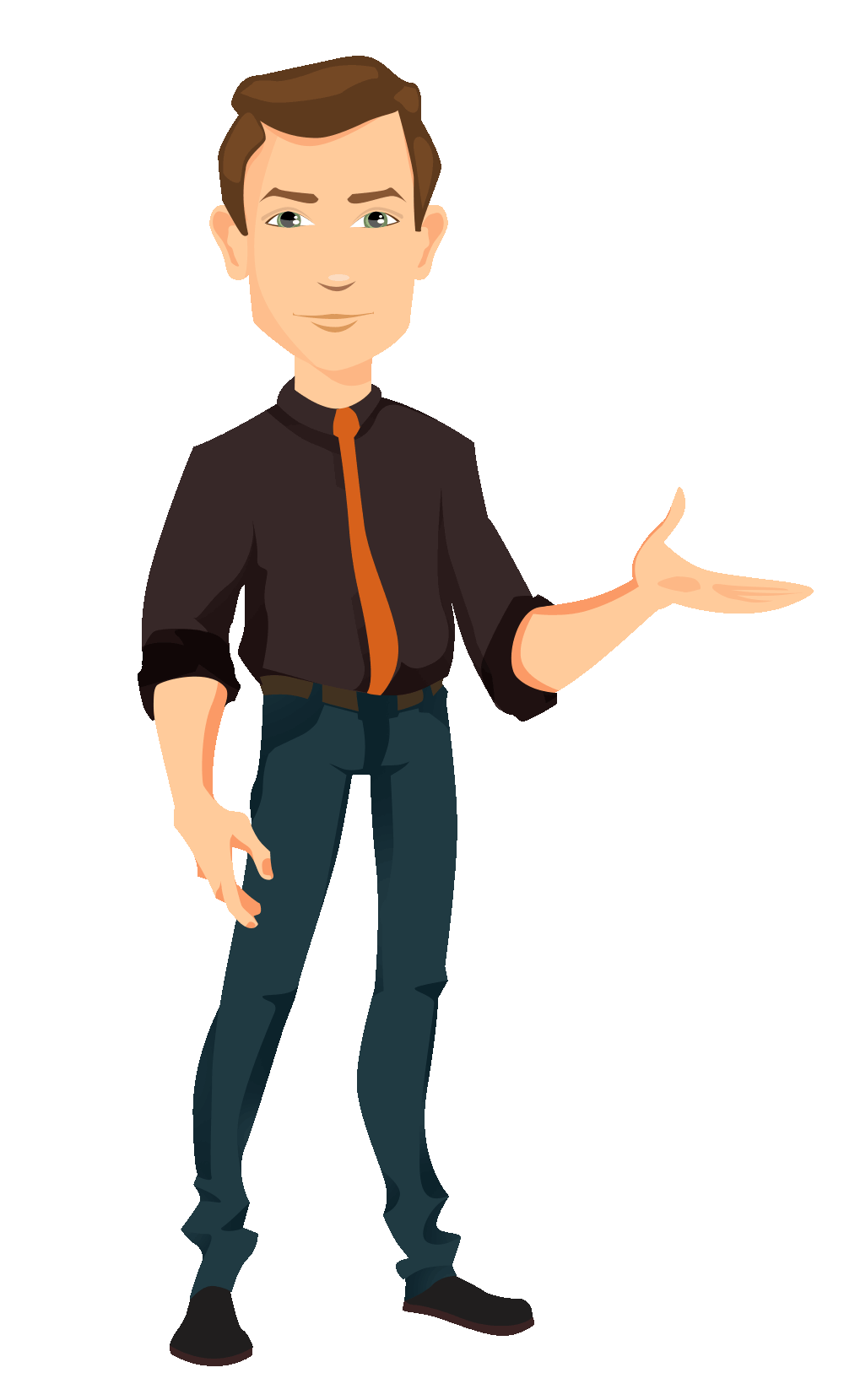 Order dari Grup
Pertemuan ke 7
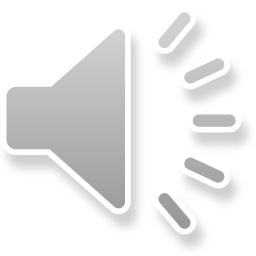 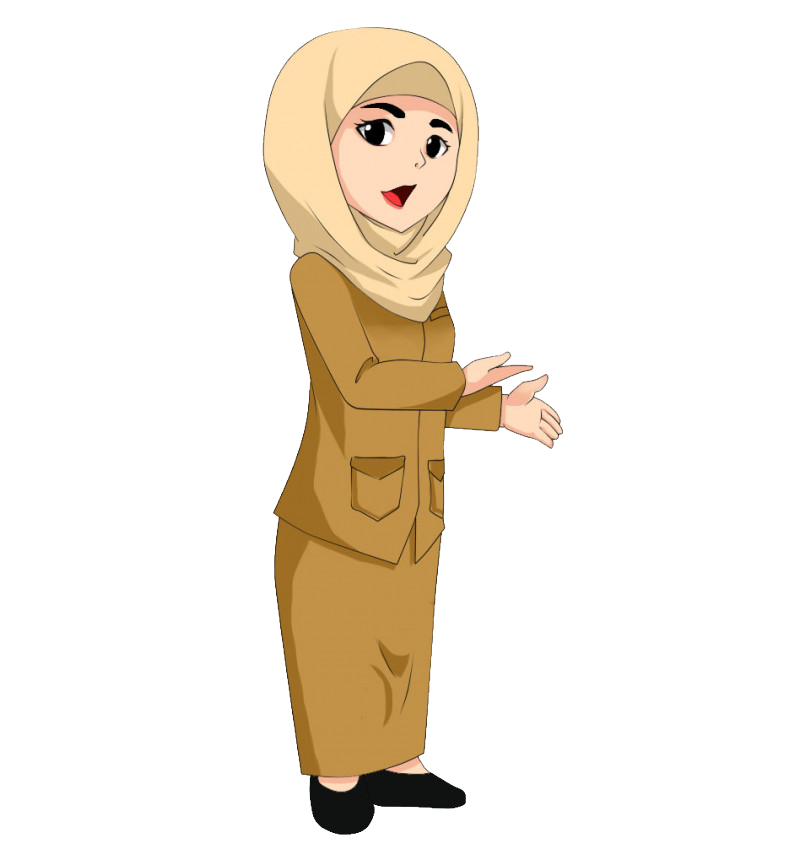 Definisi
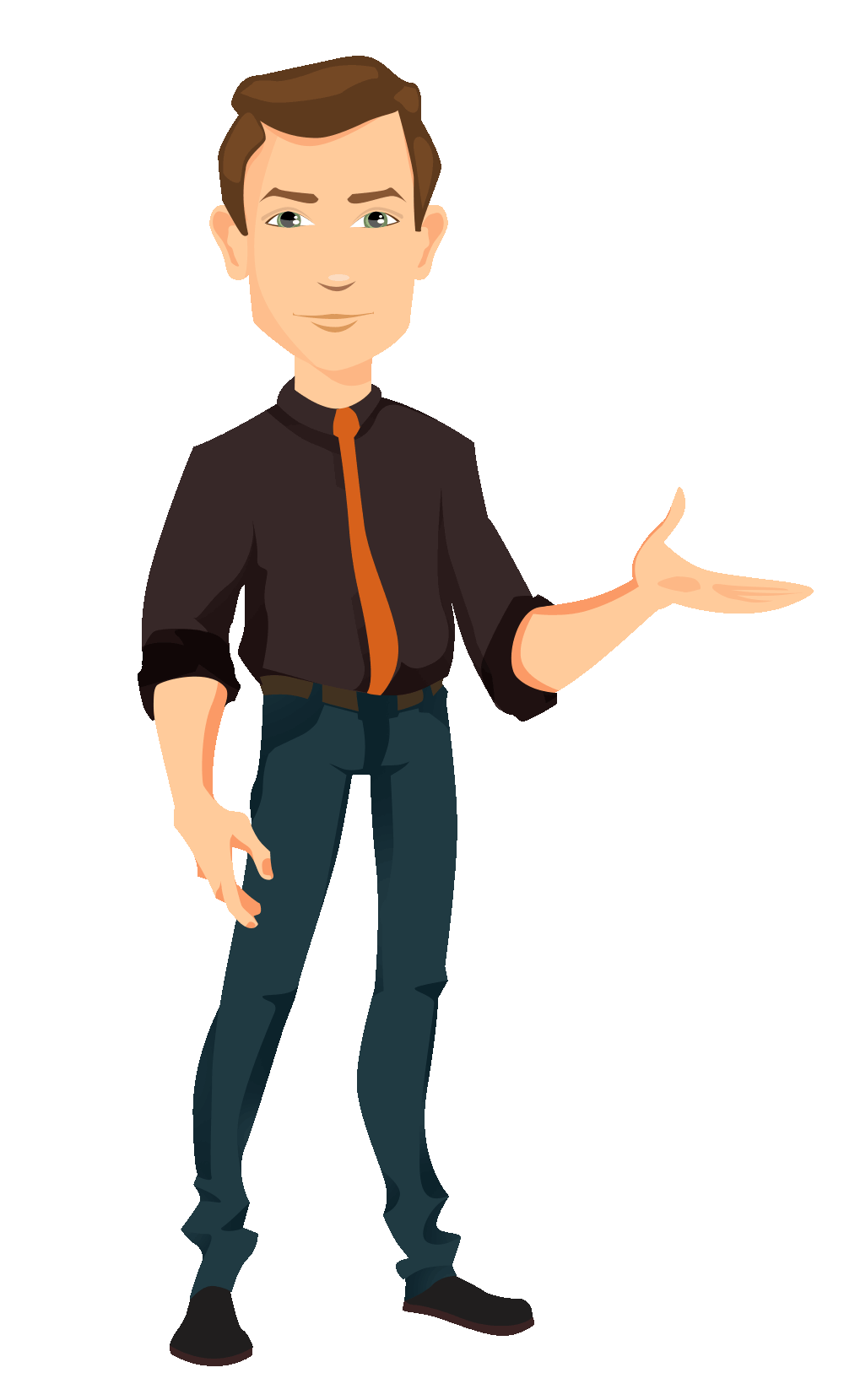 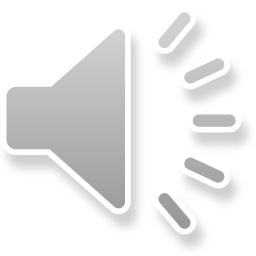 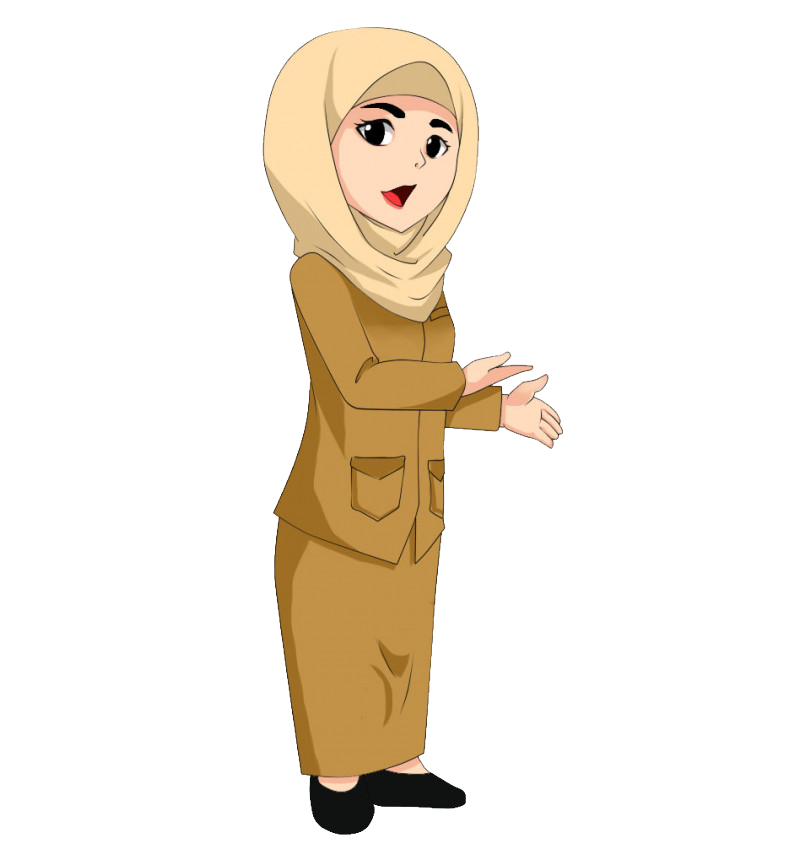 Definisi
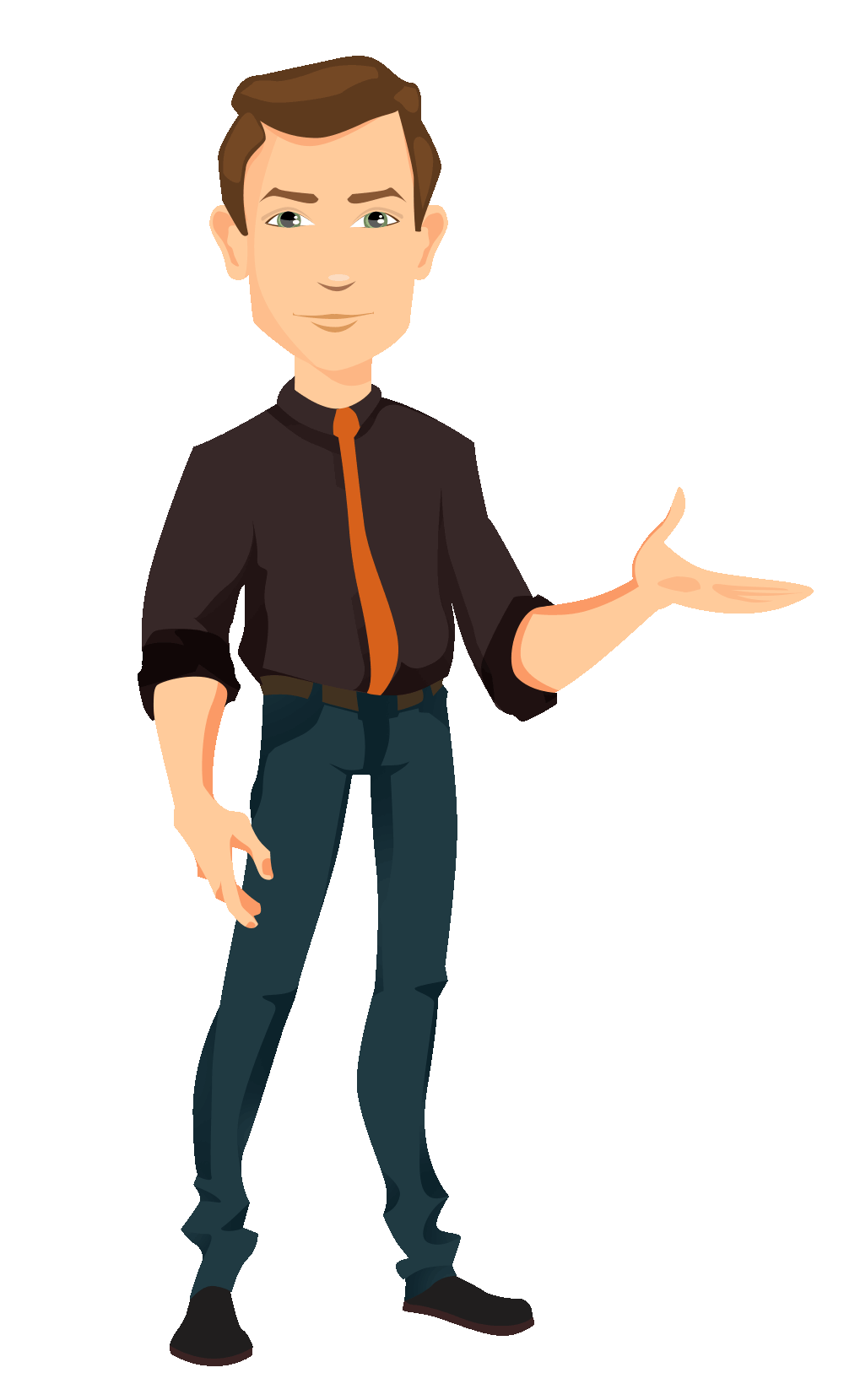 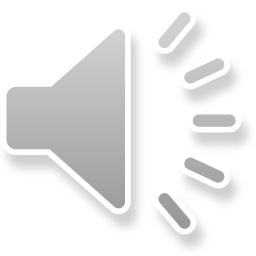 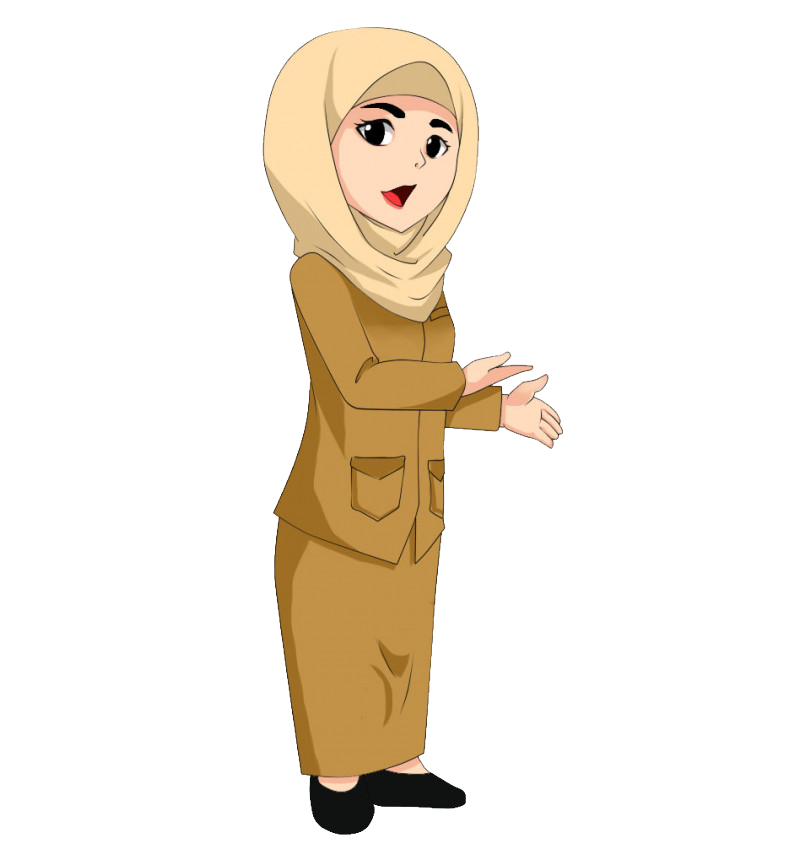 Contoh
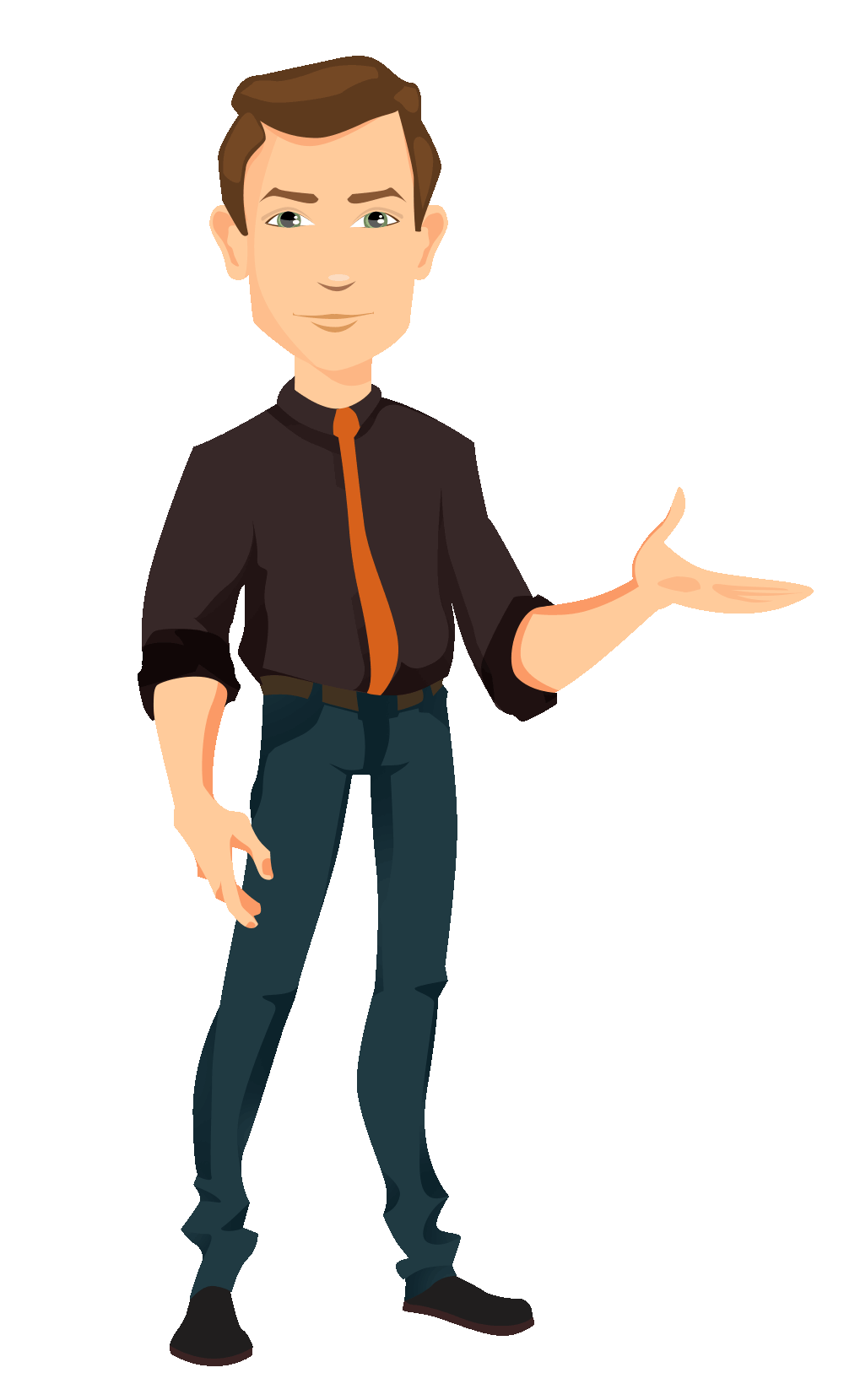 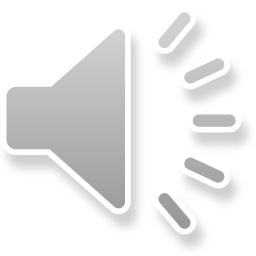 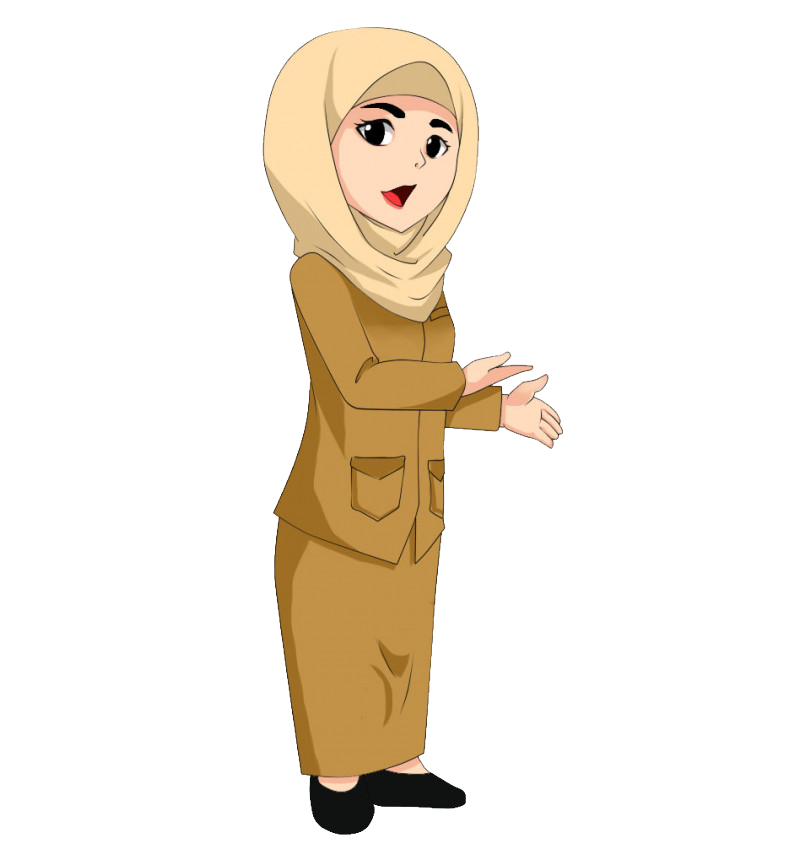 Teorema
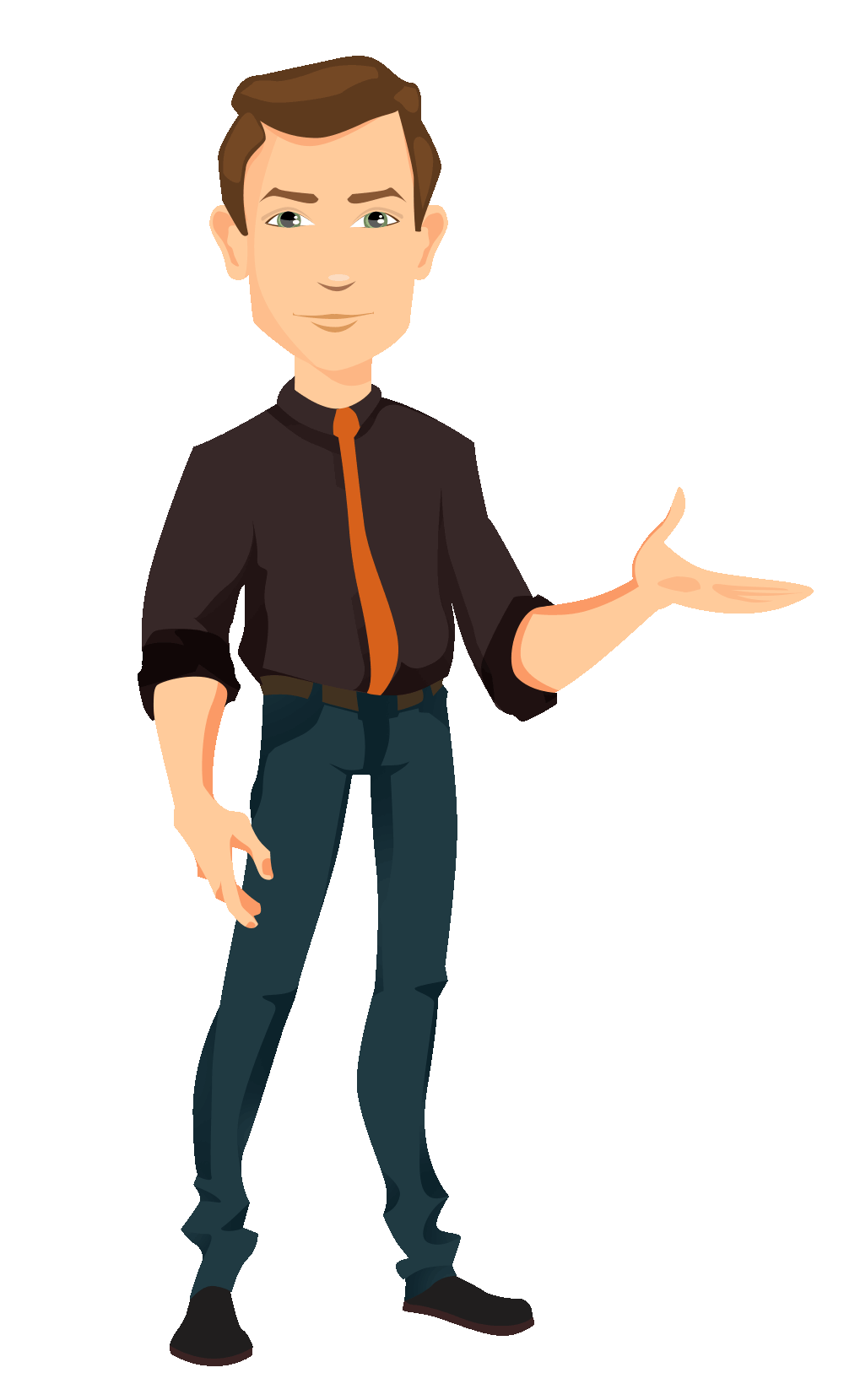 =	(ai )(a—i )
=	e
=	e
ak (a—i )
ak (a—i )
ak —i
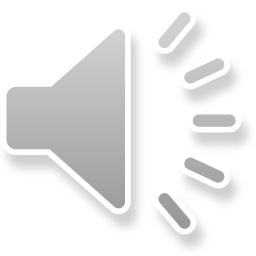 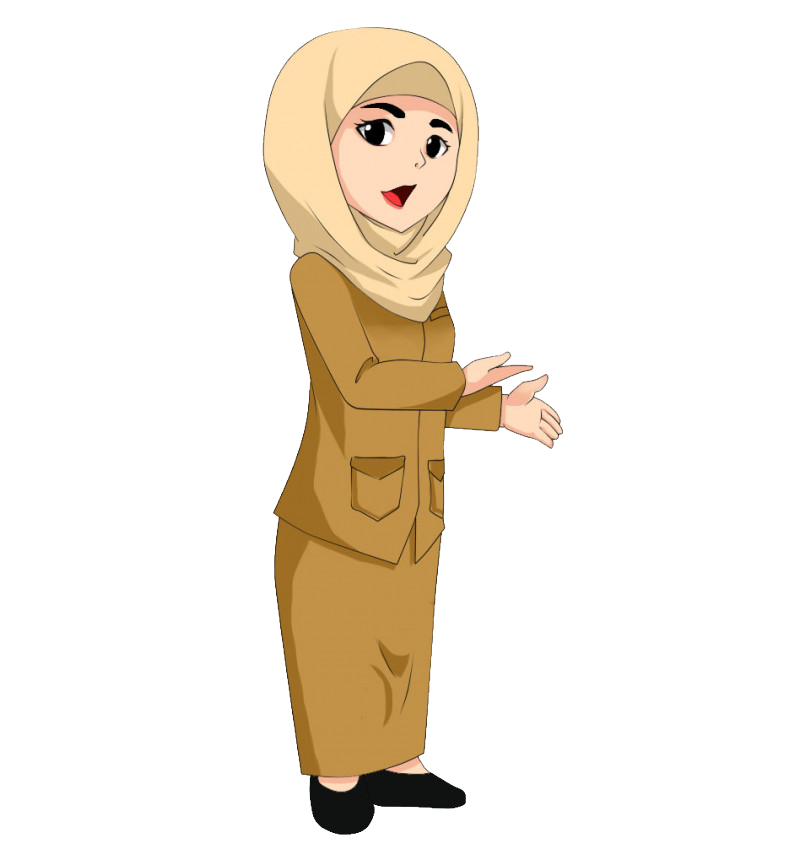 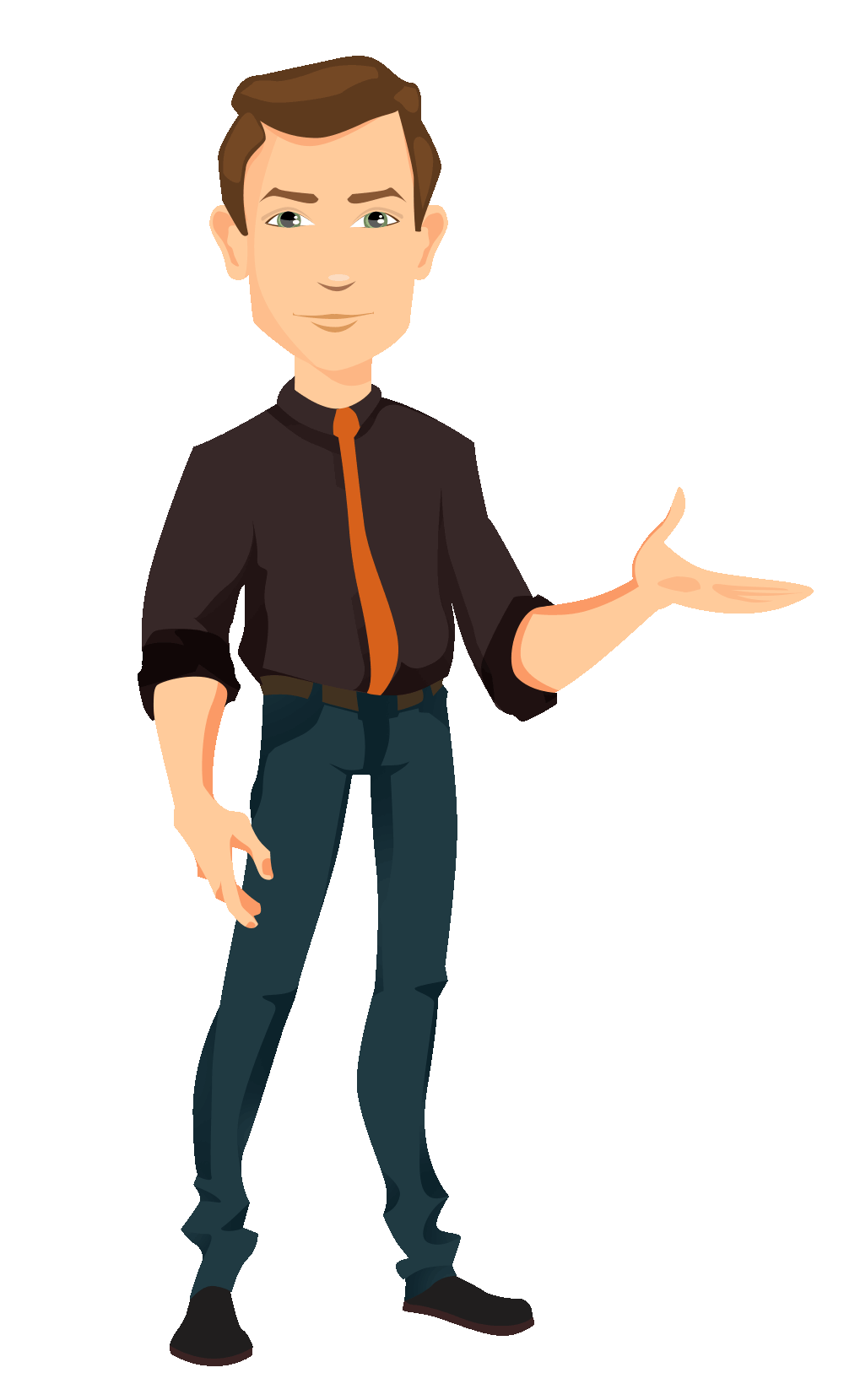 (bukti lanjutan)
Di lain pihak, k > i sehingga k — i adalah bilangan bulat positif.
Jadi, k — i = m adalah bilangan bulat positif berhingga sedemikian  sehingga am = e.Terbukti bahwa o(a) = m. Dengan demikian orde dari a  adalah terhingga dan karena a merupakan elemen sebarang pada G maka  untuk setiap elemen pada grup berhingga (finite) adalah berhingga.
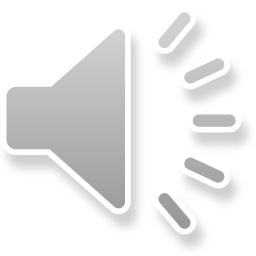 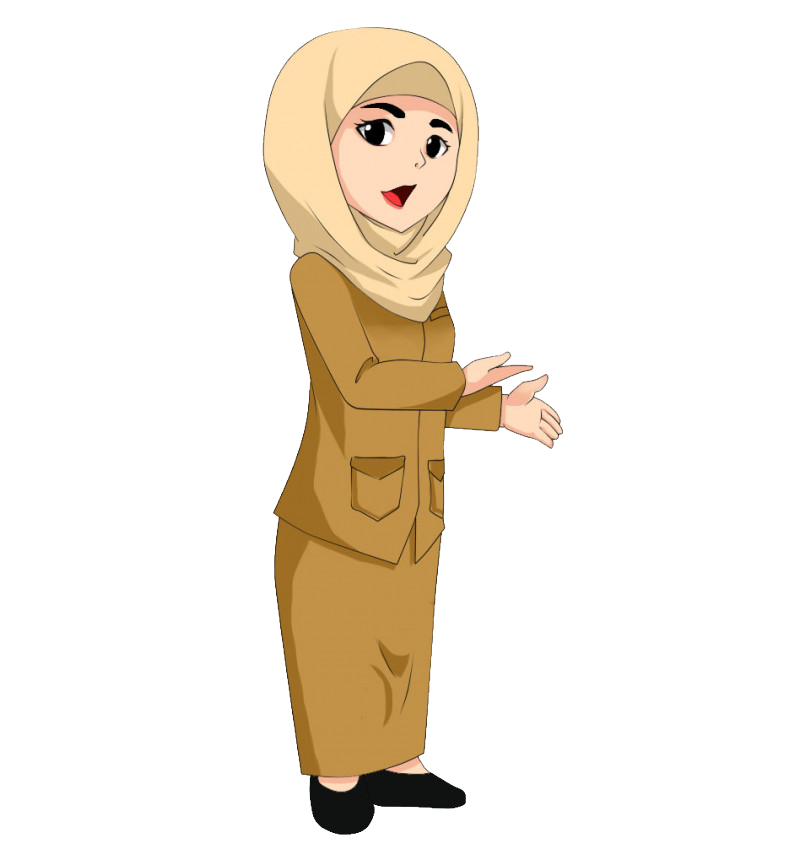 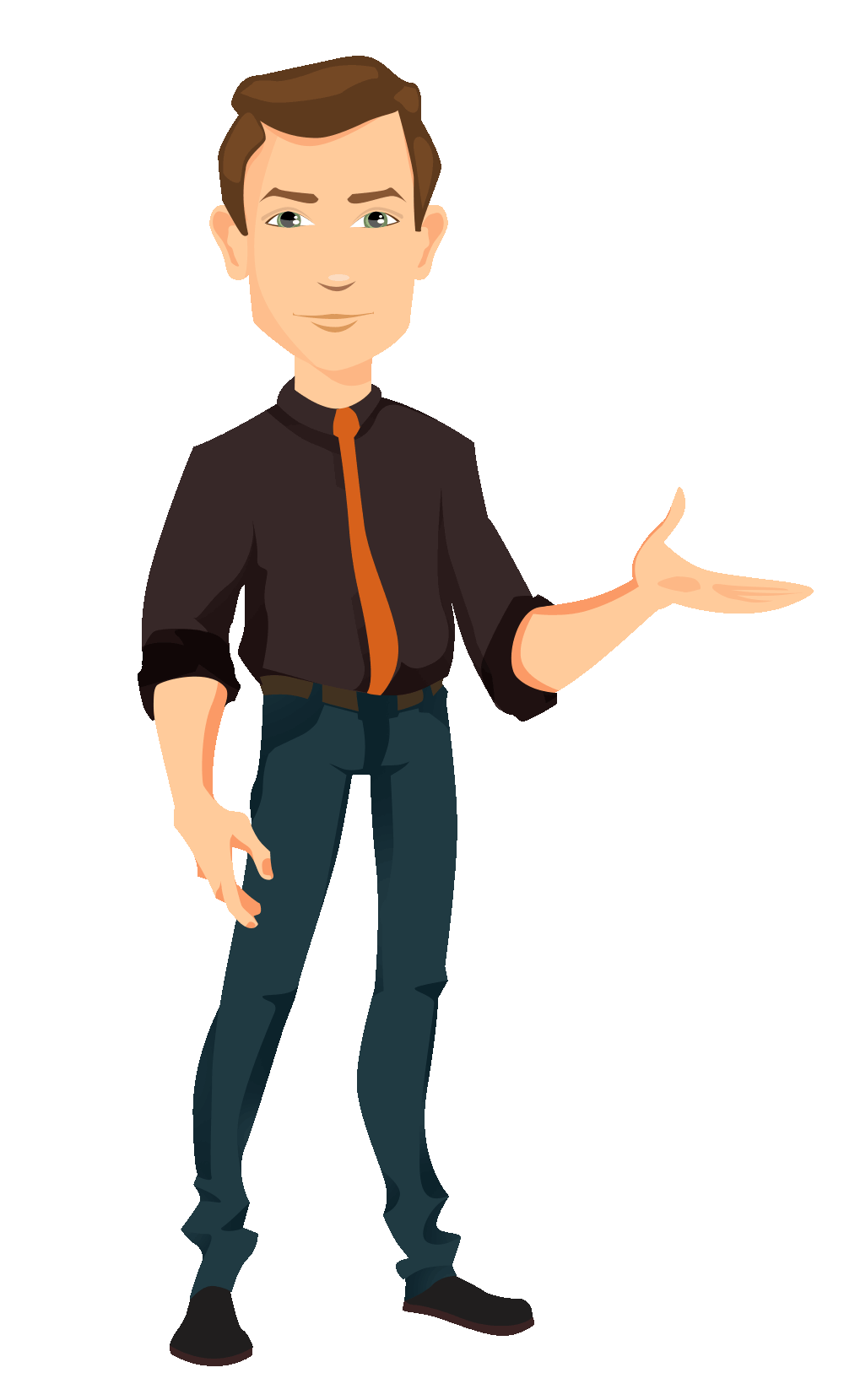 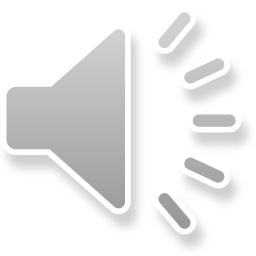